Storage
5.0
Dong Yuyuan/dwx889475
2020.07.02
Shui Shaolan/00329529
New
Xu Ningyang/xwx1146004
2020.07.20
Shui Shaolan/00329529
Update
Dong Yuyuan/dwx889475
2020.08.10
Shui Shaolan/00329529
Update
Liu Dayong/lwx696245
2022.07.11
Liang Shuai/00569373
Update
Storage Technology Trends
Data carries information during the transmission on networks. What is the relationship between information and data? What is the function of data storage? This course describes the definitions of information and data in the computer field, their relationship, as well as the concept, development history, and development trend of data storage.
On completion of this course, you will be able to understand: 
Definitions of information and data
Concept of data storage
Development history of data storage
Development trend of data storage products
Data and Information
Data Storage
Development of Storage Technologies
Development Trend of Storage Products
What is Data
SNIA (Storage Networking Industry Association) defines data as the digital representation of anything in any form.
Format in which data is stored
Email
01010010101000100000111100011100010001110001110000011110101010010101010010101001010010101001010101001010100010101001010100101010101001010101010100101000100101001010101010100101010100101010101010010101010100101001010010001010101001001010010010
Digital music
Digital video
Ebook
[Speaker Notes: Data as a general concept refers to digits, letters, and symbols that can be input into a computer and processed by a computer program.
DAMA defines data as the expression of facts in the form of texts, numbers, graphics, images, sounds, and videos.
DAMA indicates the Global Data Management Community.]
Data Types
Structured
data
Semi-structured data
Unstructured data
[Speaker Notes: Based on data storage and management modes, data is classified into structured, semi-structured, and unstructured data.
Structured data
It can be represented and stored in a relational database, and is often represented as a two-dimensional table.
SQL Server, MySQL, Oracle
Semi-structured data
It does not conform to the structure of relational databases or other data tables, but uses tags to separate semantic elements or enforces hierarchies of records and fields.
XML, HTML, JSON
Unstructured data
It is not organized in a regular or complete data structure, or does not have a predefined data model.
Texts, pictures, reports, images, audios, and videos]
Data Processing Cycle
Data processing is the reorganization or reordering of data by humans or machines to increase their specific value. A data processing cycle includes three basic steps: input, processing, and output.
[Speaker Notes: Input: Input data in a specific format, which depends on the processing mechanism. For example, when a computer is used, the input data can be recorded on several types of media, such as disks and tapes.
Processing: Perform actions on the input data to obtain more data value. For example, the time card hours are calculated to payroll, or sales orders are calculated to generate sales reports.
Output: Generate and output the processing result. The form of the output data depends on the data use. For example, the output data can be an employee's salary.]
What is Information
Information is processed, structured, or rendered in a given context to make it meaningful and useful.
Information is processed data, including data with context, relevance, and purpose. It also involves the manipulation of raw data.
Processing
[Speaker Notes: There are many definitions of information. Most of them in the computer field are generated based on the definitions proposed by Claude Elwood Shannon, known as "the father of information theory." His theory depicts that the essence of information is the resolution of random uncertainty. This means that the information is useful.]
Data vs. Information
After being processed, data can be converted into information.
In order to be stored and transmitted in IT systems, information needs to be processed as data.
[Speaker Notes: Data is a raw and unorganized fact that is required to be processed to make it meaningful whereas information is a set of data that is processed in a meaningful way according to the given requirement.
Data does not have any specific purpose whereas information carries a meaning that has been assigned by interpreting data.
Data alone has no significance while information is significant by itself.
Data never depends on information while information is dependent on data.
Data is measured in bits and bytes while information is measured in meaningful units like time and quantity.
Data can be structured, tabular data, graph, data tree whereas information is language, ideas, and thoughts based on the given data.]
Information Lifecycle Management
Information lifecycle management (ILM) refers to a set of management theories and methods from the stage in which the information is generated and initially stored to the stage where the information is obsoletely deleted.
Data value
Data destruction
Data migration
Data creation
Data protection
Data archiving
Data access
[Speaker Notes: Data creation phase: Data is generated from terminals and saved to storage devices.
Data protection phase: Different data protection technologies are used based on data and application system levels to ensure that various types of data and information are effectively protected in a timely manner. A storage system provides data protection functions, such as RAID, HA, disaster recovery (DR), and permission management.
Data access phase: Information must be easy to access and can be shared among organizations and applications of enterprises to maximize business value.
Data migration phase: When using IT devices, you need to upgrade and replace devices, and migrate the data from the old to new devices.
Data archiving phase: The data archiving system supports the business operation for enterprises by providing the record query for transactions and decision-making. Deduplication and compression are often used in this phase.
Data destruction phase: After a period of time, data is no longer saved. In this phase, destroy or reclaim data that does not need to be retained or stored, and clear the data from storage systems and data warehouses.]
Data and Information
Data Storage
Development of Storage Technologies
Development Trend of Storage Products
What is Data Storage
Storage in a narrow sense
Storage in a broad sense
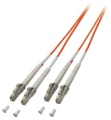 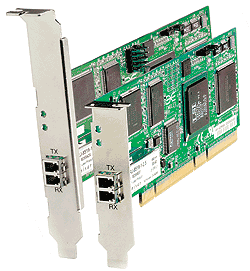 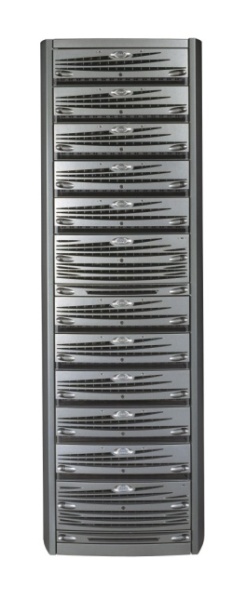 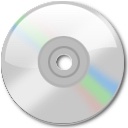 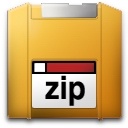 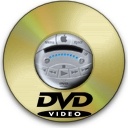 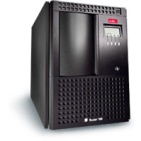 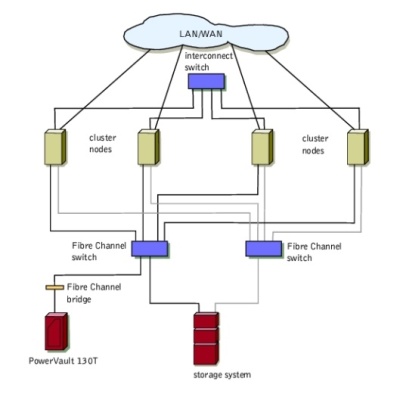 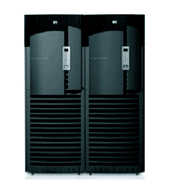 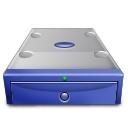 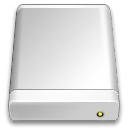 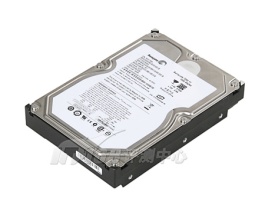 [Speaker Notes: In a narrow sense, storage refers to the physical storage media with redundancy, protection, and migration functions, such as floppy disks, CDs, DVDs, disks, and even tapes.
In a broad sense, storage refers to a portfolio of solutions that provide information access, protection, optimization, and utilization for enterprises. It is the pillar of the data-centric information architecture.
Data storage in this course refers to storage in a broad sense.]
Data Storage System
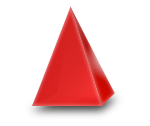 Disaster recovery (DR) solutions
Backup solutions
Storage management software
Snapshot and mirroring software
Backup software
Multipathing software
Solutions
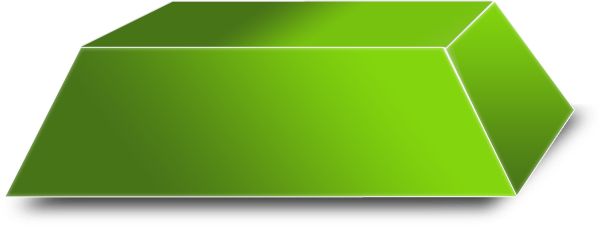 Storage software
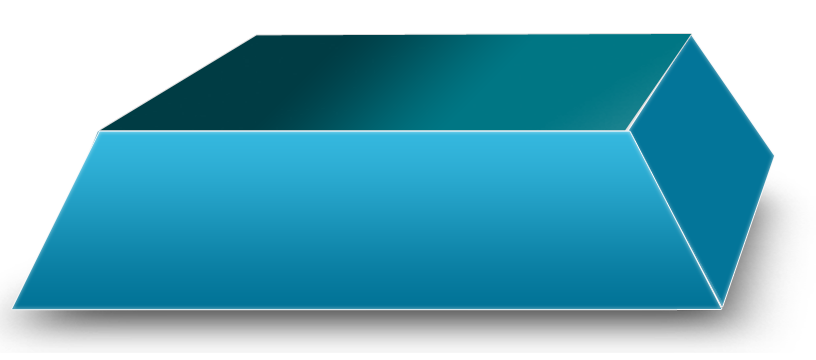 Connection elements
HBA cards
Switches
Cables
…
Storage devices 
Disk array
Tape library
Virtual tape library
…
Storage hardware
[Speaker Notes: Storage technologies are not separate or isolated. Actually, a complete storage system consists of a series of components.
A storage system consists of storage hardware, storage software, and storage solutions. Hardware involves external storage systems and devices for storage connections. The former indicates storage devices such as disk arrays and tape libraries; the latter indicates devices for storage network connections such as Fibre Channel switches. Storage software greatly improves the availability of a storage device. Data mirroring, data replication, and automatic data backup can be implemented by using storage software.]
Physical Structure of Storage
Hosts
Network switching devices
NAS gateway
Storage application software
Front-end boards of controllers
Storage management software
Cache
Storage
System
Back-end boards of controllers
Connectors
Disks
[Speaker Notes: A storage system consists of the disk subsystem, control subsystem, connection subsystem, and storage management software subsystem.
In terms of the physical structure of storage, disks reside in the bottom layer and are connected to back-end cards and controllers of the storage system via connectors such as optical fibers and serial cables.
The storage system is connected to hosts via front-end cards and storage network switching devices to provide data access services.
Storage management software is used to configure, monitor, and optimize subsystems and connectors of the storage system.]
Data Storage Types
[Speaker Notes: Storage systems can be classified into internal and external storage systems based on the locations of storage devices and hosts.
An internal storage system is directly connected to the host bus, and includes the high-speed cache and memory required for CPU computing and the disks and CD-ROM drives that are directly connected to the main boards of computers. Its capacity is generally small and hard to expand.
An external storage system is classified into direct-attached storage (DAS) and fabric-attached storage (FAS) by connection mode.
FAS is classified into network-attached storage (NAS), storage area network (SAN), and object storage by transmission protocol.]
Evolution of Data Management Technologies
Scale-out storage device
Dedicated storage device
Tape and single disk
Card and paper tape
[Speaker Notes: Data management is a process of effectively collecting, storing, processing, and applying data by using computer hardware and software technologies. The purpose of data management is to make full use of the data. Data organization is the key to effective data management.
Data management technology is used to classify, organize, encode, input, store, retrieve, maintain, and output data. The evolution of data storage devices and computer application systems promotes the development of databases and data management technologies. Data management in a computer system goes through four phases: manual management, file system management, traditional database system management, and big data management.]
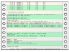 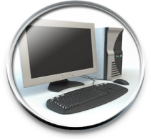 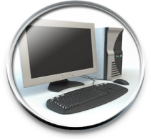 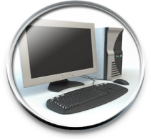 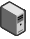 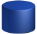 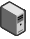 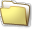 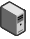 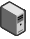 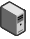 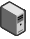 Data Storage Application
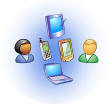 Database servers
Users
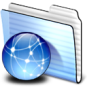 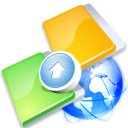 Application servers
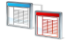 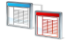 Email servers
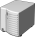 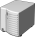 Offline storage
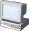 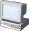 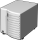 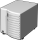 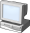 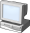 Online storage
Nearline storage
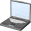 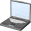 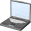 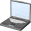 File servers
Employees
Classification based on data access frequencies
Data generation
Data processing
Data management
[Speaker Notes: Data generated by individuals and organizations is processed by computing systems and stored in data storage systems.
In the ICT era, storage systems provide the following functions:
Data access
Data protection and security
Data management]
Data and Information
Data Storage
Development of Storage Technologies
Storage Architecture
Storage Media
Interface Protocols
Development Trend of Storage Products
History of Storage Architecture Development
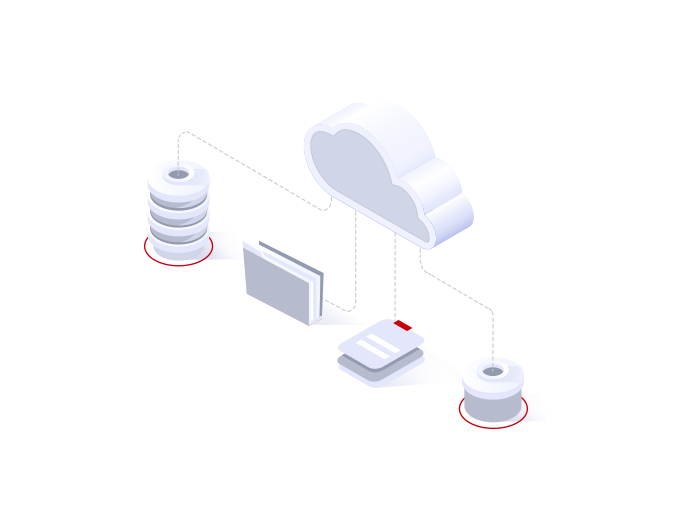 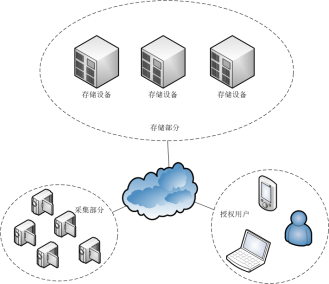 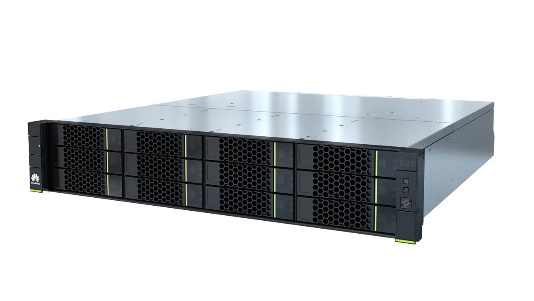 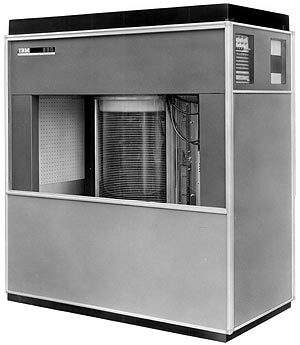 2000s
Scale-out storage
Cloud storage
1990s
Storage network
1980s
External storage
1950s
Traditional storage
[Speaker Notes: The storage architecture developed from traditional storage, external storage, storage networks to scale-out and cloud storage.
Traditional storage is composed of disks. In 1956, IBM invented the world's first hard disk drive, which used 50 x 24-inch platters with a capacity of only 5 MB. It was as big as two refrigerators and weighed more than a ton. It was used in the industrial field at that time and was independent of the mainframe.
External storage is also called direct attached storage. Its earliest form is Just a Bunch of Disks (JBOD), which simply combines disks and is represented to hosts as a bundle of independent disks. It only increases the capacity and cannot ensure data security.
SAN is a typical storage network. It first emerges as FC SAN using the Fibre Channel network to transmit data, and later supports IP SAN.
Scale-out storage uses general-purpose server hardware to build storage resource pools and is applicable to cloud computing scenarios.]
CPU
CPU
CPU
From Disks to Disk Arrays
RAM
RAM
RAM
Disks in a server
Early external storage
Storage arrays
Disks
Disks
Disks
Server
Server
Server
JBOD
Controllers
[Speaker Notes: The following problems exist when disks are installed in a server:
The slots are limited and the capacity is insufficient.
Data is stored on single disks, lowering data reliability.
Disks become system performance bottlenecks.
Storage space utilization is low.
Data is scattered and stored on different servers.
JBOD solves the problem of limited slots to a certain extent, and the RAID technology improves reliability and performance. External storage gradually develops into storage arrays with controllers. The controllers contain the cache and support the RAID function. In addition, dedicated management software can be configured. Storage arrays are represented as a large, high-performance, and redundant disk to hosts.]
From Separation to Convergence
SAN
NAS
Unified 
Storage
Clients
Server
Server
Ethernet
File system
Server
LAN
SAN
SAN
NAS
File system
Storage
Storage
File system
Storage
[Speaker Notes: DAS has the following characteristics:
Scattered data
Low storage space utilization
Storage development requirements:
Data sharing
Improved resource utilization
Distance extension
The emergence of networks infuses new vitality to storage.
SAN: establishes a network between storage devices and servers to provide block storage services.
NAS: builds networks between servers and storage devices with file systems to provide file storage services.
In 2011, unified storage that supported both SAN and NAS protocols became popular. Storage convergence set a new trend: NAS and SAN were converged to provide both database and file sharing services, simplifying storage management, and improving storage utilization.]
Scale-out Storage
Physical resources are organized using software to form a high-performance logical storage pool, ensuring reliability and providing multiple storage services.
Generally, scale-out storage scatters data to multiple independent storage servers in a scalable system structure. It uses those storage servers to share storage loads and uses location servers to locate storage information.
Front-end
service network
Management network
...
Node
Node
Node
Node
Back-end storage network
[Speaker Notes: The scalability and flexibility of storage systems in the traditional architecture are limited.
Scale-out storage architecture:
Universal hardware, unified architecture, and storage-network decoupling
Linear expansion of performance and capacity, up to thousands of nodes
Elastic resource scaling and high resource utilization]
Storage Virtualization
Storage virtualization consolidates the storage devices into logical resources, thereby providing comprehensive and unified storage services.
Unified functions are provided regardless of different storage forms and device types.
Clients or servers
Management
Logical resources
Virtualization
Physical resources
[Speaker Notes: In storage virtualization, a virtualization layer is added between the physical storage system and servers to manage and control all storage devices, and provide storage for servers.
The addition, deletion, replacement, splitting, and combination of storage hardware are transparent to servers.
Functions:
Simplify the management of physical devices.
Integrate existing functions.
Eliminate the limitation of the physical capacity.]
Cloud Storage
The cloud storage system combines multiple storage devices, applications, and services. It uses highly virtualized multi-tenant infrastructure to provide scalable storage resources for enterprises. Those storage resources can be dynamically configured based on organization requirements.
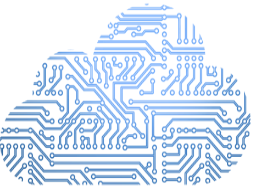 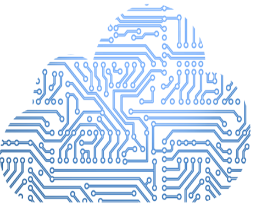 Legacy 
applications
New
applications
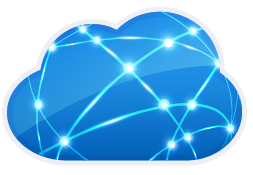 Protocol and interface
Converged
Elastic
Open
Block storage service
File storage service
Object storage service
Storage device and storage node
Universal hardware platforms
[Speaker Notes: The cloud storage system uses clustered applications, grid technologies, or scale-out file systems to coordinate various storage devices over the networks to provide data storage and service access.]
Data and Information
Data Storage
Development of Storage Technologies
Storage Architecture
Storage Media
Interface Protocols
Development Trend of Storage Products
History of HDDs
Larger capacity with the smaller size.
IBM 350 RAMAC
IBM 1301
IBM 3340
Disks started to enter the civil market.
5.25-inch
3.5-inch
2.5-inch
1.8-inch
Hitachi: 1-inch
Toshiba: 0.85-inch
...
[Speaker Notes: Development history of HDDs:
From 1970 to 1991, the storage density of disk platters increased by 25% to 30% annually.
Starting from 1991, the annual increase rate surged to 60% to 80%.
Since 1997, the annual increase rate rocketed up to 100% or even 200%, thanks to IBM's Giant Magneto Resistive (GMR) technology, which further improved the disk head sensitivity and storage density.
IBM 1301: used air-bearing heads to eliminate friction and its capacity reached 28 MB.
IBM 3340: was installed in a box with a capacity of 30 MB. It was also called "Winchester" disk drive, named after the Winchester 30-30 rifle because it was planned to have two 30 MB spindles.
In 1992, 1.8-inch HDDs were invented.]
History of SSDs
Solid-state drives (SSDs) were invented almost as early as HDDs, but were not popular at that time due to its high price and the rapid development of HDDs at the end of the 20th century.
With the requirement for high access speed, SSDs are booming.
[Speaker Notes: Invented by Dawon Kahng and Simon Min Sze, the floating gate transistor is the basis of NAND flash technology.
Bulk Core: used the RAM as the medium, had the capacity of 2 MB, and contained eight large circuit boards, each with eighteen 256 KB RAMs.]
Development of Flash Memory
Single-level cell (SLC): fast read/write and long service life
Triple-level cell (TLC): mature mainstream technology
Quad-level cell (QLC): larger and cheaper, applicable to warm data
Multi-level cell (MLC): moderate read/write speed and service life
3D TLC: improves the storage density through multi-layer overlaying
SCM: with the access speed slightly slower than memory, but much faster than NAND media
[Speaker Notes: Flash memory development trend
Larger capacity and faster speed
Continuously increasing media space]
Storage Class Memory (SCM)
Storage class memory (SCM) is non-volatile memory, which is slightly slower than memory but much faster than NAND in terms of the access speed.
There are various types of SCM media under development, but the mainstream SCM media are PCRAM, ReRAM, MRAM, and NRAM.
[Speaker Notes: The storage-class memory launched in 2016 combines the performance advantages of DRAM and NAND, features large capacity, low latency, low price, and non-volatility, and is considered as a new-generation medium totally different from conventional media.
Phase-change RAM (PCRAM) uses the electrical conductivity difference between crystalline and amorphous alloy materials to represent 0 or 1.
Resistive RAM (ReRAM) controls the formation and fusing status of conductive wires in a cell by applying different voltages between the upper and lower electrodes to display different impedance values (memristors) to represent data.
Magnetic RAM (MRAM) uses the electromagnetic field to change the electron spin direction to represent different data states.
Nantero's CNT RAM (NRAM) uses carbon nanotubes to control circuit connectivity to represent different data states.]
Data and Information
Data Storage
Development of Storage Technologies
Storage Architecture
Storage Media
Interface Protocols
Development Trend of Storage Products
Interface Protocols
Disk interfaces connect disks to hosts.
Interface protocols refer to the communication modes and requirements that interfaces for exchanging information must comply with.
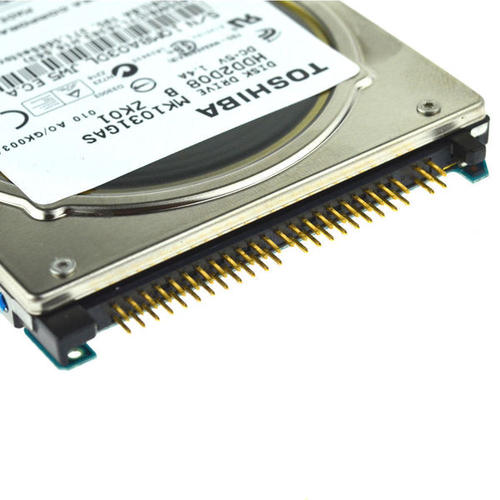 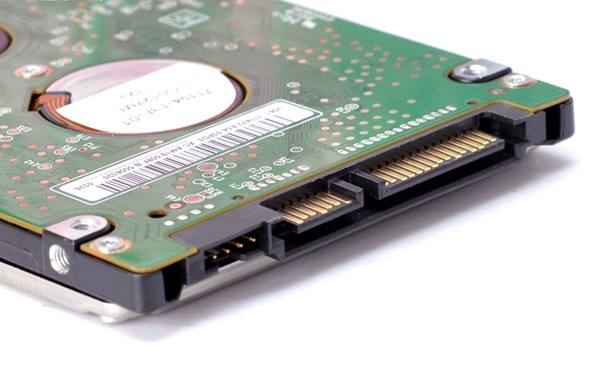 Serial interface
Parallel interface
[Speaker Notes: Interfaces are used to transfer data between disk cache and host memory. Different disk interfaces determine the connection speed between disks and controllers.
In the entire system, the performance of disk interfaces directly affects the overall performance of disk arrays.]
History of Interface Protocols
NVMe-oF
 (FC-NVMe)
400G Ethernet
100G Ethernet
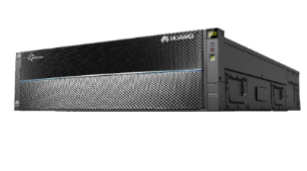 NVMe-oF 1.0
(RDMA)
Host interface
NVMe-oF 1.1
(TCP)
64G FC
32G FC
8G FC
2G FC
16G FC
iSCSI
4G FC
The first-gen FC protocol was released in 1994.
2018
2004
2012
2008
2017
2020…
2016
SATA 1.0
SATA 3.0
Disk interface
4G FC
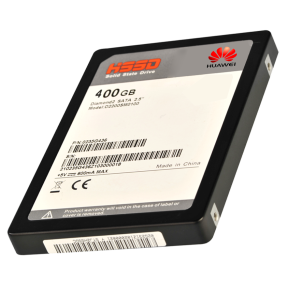 SAS 2.0
SAS 1.0
SATA 2.0
SAS 3.0
SAS 4.0
NVMe 1.4
NVMe 1.3
NVMe 1.0
NVMe 1.2
[Speaker Notes: During the storage protocol development, the data transmission rate increases. As storage media evolves from HDDs to SSDs, the protocol develops from SCSI to NVMe, including the PCIe-based NVMe protocol and NVMe over Farbic (NVMe-oF) protocol for connecting host networks.
NVMe-oF uses ultra-low-latency transmission protocols such as remote direct memory access (RDMA) to remotely access SSDs, resolving the trade-off among performance, functions, and capacity during scale-out of next-generation data centers.
First released in 2016, the NVMe-oF specification supported Fibre Channel and RDMA. In the RDMA-based framework, InfiniBand supported converged Ethernet and Internet Wide Area RDMA Protocol (iWARP).
In the NVMe-oF 1.1 specification released in November 2018, TCP was added as an architecture option, that is, RDMA over Converged Ethernet (RoCE). With RoCE, no cache was required and the CPU could directly access disks.]
NVMe and NVMe-oF
NVMe, Non-Volatile Memory Express
Improves the performance 
Reduces the latency
NVMe-oF, NVMe over Fabrics
Potential: low latency and high bandwidth
Purpose: accelerates the data transmission among the storage network
CPU
CPU
PCIe
PCIe
SAS Controller
SAS Expander
NVMe back-end physical path
SAS back-end physical path
[Speaker Notes: NVMe is an SSD controller interface standard. It is designed for PCIe interface-based SSDs and aims to maximize flash memory performance. It can provide intensive computing capabilities for enterprise-class workloads in data-intensive industries, such as life sciences, financial services, multimedia, and entertainment. 
NVMe SSDs are commonly used in databases. Featuring high speed and low latency, NVMe can be used for file systems and all-flash storage arrays to achieve excellent read/write performance. The all-flash storage system using NVMe SSDs provides efficient storage, network switching, and metadata communication.]
Data and Information
Data Storage
Development of Storage Technologies
Development Trend of Storage Products
History of Storage Products
Cloud
Media
HDD
SSD
Trend
Architecture
Centralized
Scale-out
All-flash
Intelligence
Management
Manual O&M
Intelligent O&M
[Speaker Notes: Media trend: transfers from traditional disks to hybrid flash storage and all-flash storage with a growing trend of using memory for storage.
Architecture trend: develops from centralized to scale-out storage architecture. Compute, storage, and network resources are decoupled to form a shared pool and software is provided for unified management, thereby optimizing resource configuration and reducing O&M costs.
Management trend: transforms from traditional manual O&M to storage management automation and from storage management to data management.
Professional storage: combines storage products with specific scenarios to provide new benefits for customers, such as storage used with containers.
Overall trend:
All-flash storage — media trend: The price of flash chips decreases year by year, and HDDs are gradually used as tapes for storing cold data and archive data.
Cloudification — storage architecture trend: In addition to the elastic scalability provided by the scale-out architecture, the trend of moving towards the cloud reduces the total cost of ownership (TCO).
Intelligence — intelligent O&M: In addition to the intelligent O&M functions provided by software, intelligence also involves hardware with intelligent functions, such as smart disk enclosures.]
The Intelligence Era is Coming
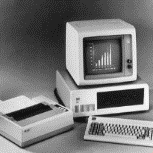 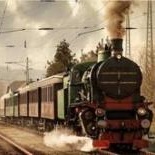 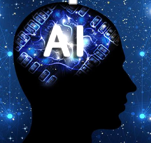 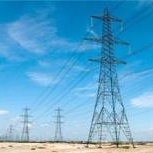 Intelligence Age
Steam Age
Electricity Age
Information Age
Cloud computing
Industry
Service extension
AI
Network coordination
+
Data + Intelligence
Agriculture
Intelligent production
IoT
Internet
Big data
Customization
Service
[Speaker Notes: Historically, human society has experienced three technological revolutions, that is, steam, electricity, and information. All of these revolutions have profound impacts on human beings. Now, the fourth revolution represented by intelligence is taking place. In this technological revolution, new technologies such as artificial intelligence, cloud computing, Internet of Things, and big data drive large-scale digital transformation in many sectors including industry, agriculture, and services. New services centered on data and intelligence are gradually formed, promoting new changes such as service-oriented extension, network-based collaboration, intelligent production, and personalized customization. Human beings have stepped into the intelligence era.]
Challenges to Data Storage
24/7
Always-on services for all things connected
µs-level
Real-time, high-speed processing of production transactions in the 5G era
Time-consuming RAID reconstruction
Service interruption due to multiple points of failure
Fast
Reliable
High disk failure rate
Finance
Gov & Public
Large enterprise
Large
Efficient
Low data deduplication and compression ratios
EB-level
Data monetized as assets and intelligent storage tiering, turning cold data to warm data to mine data value
TCO reduction
Edge-center-cloud synergy, minimizing the per-bit data cost and maximizing the value
Transportation
Carrier
Unstable latency under high concurrency
Energy & Electricity
Inefficient convergence of block, file, and object services
[Speaker Notes: The traditional data storage architecture cannot meet demanding requirements on reliability, performance, and efficiency.]
Characteristics of Storage in the Intelligence Era
Storage in the intelligence era
Intelligent data lifecycle management
AI in storage
Storage for AI
Data convergence
Zero data migration
Data collaboration
Convergence of SAN and NAS
Simplified protocol stack and data-storage convergence
Intelligent storage tiering of hot, warm, and, cold data
Compute-storage collaboration, on-demand capacity expansion
Multi-service convergence (block, file, and object)
Dedicated hardware and scale-out storage
Hardware + Algorithm + Architecture = Efficient storage
Large capacity
Robust reliability
High performance
ms-level to µs-level
PB-level to EB-level
Device-level of 99.99999%
Efficient deduplication & compression
Intelligent distributed cache
System-level of 99.999%
Solution-level reliability + Cloud-level DR
Cost-effective media, warm and cold data storage
High-speed protocols and algorithms
Minimum cost and maximum value for per-bit data
[Speaker Notes: Data storage in the intelligence era has three characteristics: intelligent, converged, and efficient.
Intelligent management is implemented throughout the data lifecycle, which can be called storage for AI and AI in storage.
Data convergence refers to convergence of multiple protocols and services, intelligent storage management, zero data migration, and effective collaboration of data processing and analysis. Dedicated hardware is used to simplify the protocol stack to achieve efficient convergence of databases and storage, collaboration of computing and storage for mass big data analysis, and on-demand capacity expansion.
We must make breakthroughs based on hardware, algorithms, and architecture and use the latest technologies to achieve ultimate reliability, performance, and capacity and meet new services' data storage requirements.]
Data Storage Trend
Scale-out storage
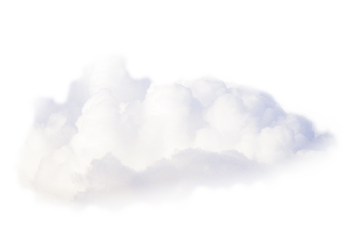 Database applications
Cloud computing
Blockchain
Storage in the intelligence era
AI
Mainframe system
Private software and hardware solutions with fully coupled compute, storage, and network resources, applicable only to large organizations
Hyper-converged infrastructure (HCI)
Big data
Traditional external storage
5G
General-purpose computing
Brain-like computing
Graph computing
DNA computing
Tensor computing
Container
VM
x86
HCCS
CXL
RoCE/NVMe
IP
Quantum dot
FC
SAS
IB
PCM
MRAM
SSD
HDD
Optical storage
Biomolecule
[Speaker Notes: We must rethink the changes in hardware, protocols, and technologies.
From the IBM mainframe era to the x86 era and then to the virtualization era, all-flash storage media and all-IP network protocols become a major trend.
In the intelligence era, Huawei Cache Coherence System (HCCS) and Compute Express Link (CXL) designed based on ultra-fast new interconnection protocols can implement high-speed interconnection between heterogeneous processors of CPUs and neural processing units (NPUs). RoCE and NVMe support high-speed data transmission and containerization technologies. In addition, new hardware and technologies provide abundant choices for data storage.]
Optical Storage Technology
Blu-ray storage
Gold nanostructured glass
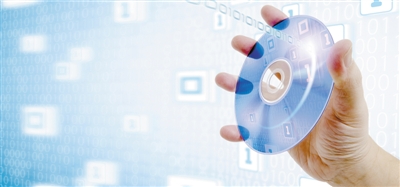 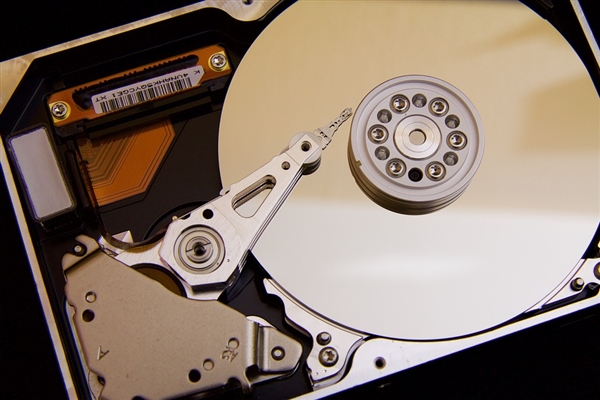 Low power consumption
Long-term stable storage
Long service life
High reliability
100 GB+ per disk
10 TB per disk
50 years >>> 600 years
[Speaker Notes: The optical storage technology started to develop in the late 1960s and early 1970s, and experienced three generations of product updates and iterations: CD, DVD, and BD. Blu-ray storage can retain data for 50 to 100 years, but still cannot meet storage requirements nowadays.
Currently, multiple technologies are in the R&D and pre-research phases, including holographic data storage, glass-based storage, and DNA data storage technologies.
For example, the composite glass material based on gold nanoparticles not only breaks through the 10 TB capacity limit of a single disk, but also can stably store data for more than 600 years.]
DNA Data Storage
A small number of synthetic DNA molecules can store a large amount of data, and can freeze, dry, transport, and store data for thousands of years.
Advantages of using DNA as storage media:
Small size
High density
Strong stability
Bottlenecks and limitations:
High costs of DNA molecular synthesis
Slow data read and search
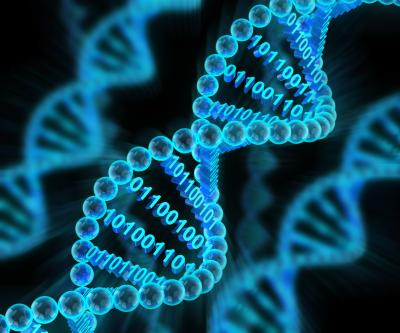 [Speaker Notes: As the science and technology are developing, the disk capacity is increasing and the disk size is becoming smaller.
However, compared with DNA, a disk has much larger size, but stores much less amount of information.
In the beginning, a team tried to write data into the genomes of living cells. But the genes in living cells can be replicated, which means that there is a possibility of mutation. In addition, living cells will die, causing data loss. Later, some teams began to store data using artificially synthetic DNA, which, for now, does not provide efficient data read and write despite the high density of gene storage.
Although the cost of DNA synthesis is high, the cost will be reduced with the development of gene sequencing technology.]
Atomic Storage
In 1959, physicist Richard Feynman suggested that it was possible to use atoms to store information if they could be arranged the way we wanted.
Because an atom is so small, the capacity of atomic storage will be much larger than that of existing storage media in the same size. 
With the development of science and technology, arranging the atoms the way we want has become a reality.
Bottlenecks and limitations:
Strict requirements on the operating environment
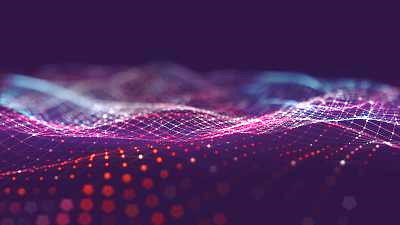 Quantum Storage
Now, information in electronic devices is stored and moved through the flow of electrons.
If electrons are replaced by photons, the movement of information within a computer may occur at the speed of light.
Although the storage efficiency and service life are improved, the quantum storage is still difficult to be widely applied at present.
Quantum storage cannot meet the following requirements:
High storage efficiency
Low noise
Long service life
Operating at room temperature
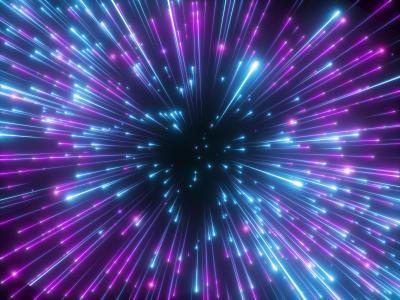 Storage Network Trend
TO-BE
Converged AI Fabric network
AS-IS
FC SAN and IP SAN
High network costs: The FC private network has low latency but high costs. The IP SAN has low costs but high latency and poor performance.
High O&M costs: IP SAN and FC SAN require dedicated O&M personnel separately, and do not support cloud-and-network synergy.
Reduced network costs: Open Ethernet carries high-performance, low-latency, and low-cost storage networks.
Reduced O&M costs: No dedicated O&M skills are required, and unified network management is supported for data centers.
LAN Eth
Flexibility
Flexibility
No packet loss
NIC
NIC
Low latency
FC SAN
FC SAN
IP SAN
IP SAN
10G Eth
IP
 SAN
FC
SAN
iNIC
16G FC SAN
iNIC
10G IP SAN
Low cost
Low latency
Ethernet
History of Huawei Storage Products
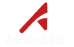 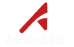 2021
2019
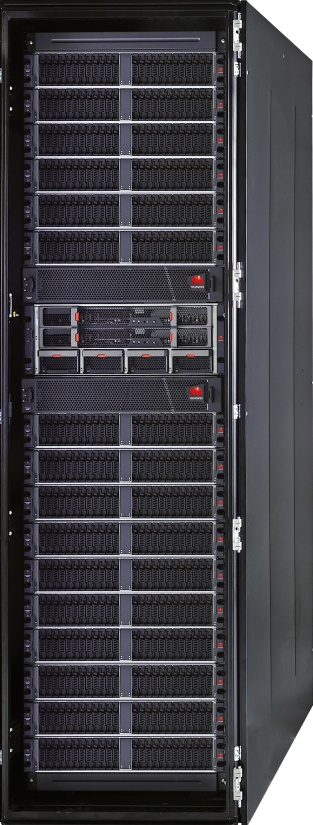 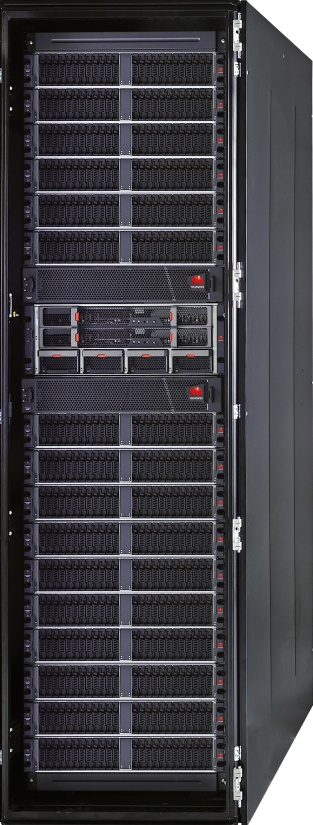 2017
OceanProtect all-scenario data protection solution
2015
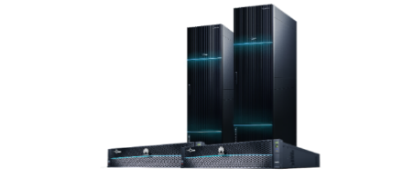 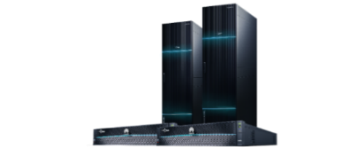 Huawei OceanStor Dorado, fastest all-flash storage
2013
First high-end storage accelerated by AI chips
2011
2nd-gen high-end storage
1st-gen high-end storage
SmartMatrix architecture
2008
2006
Launched self-developed HSSDs, pioneer in the all-flash industry
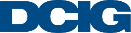 2002
Launched 2nd-gen FC storage.
Founded Huawei Symantec Co., Ltd.
Interop Best of Show Award
Released self-developed IP SAN
Best-in-class of the year
Dived into storage
technical research
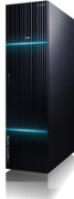 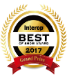 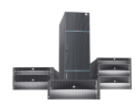 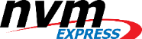 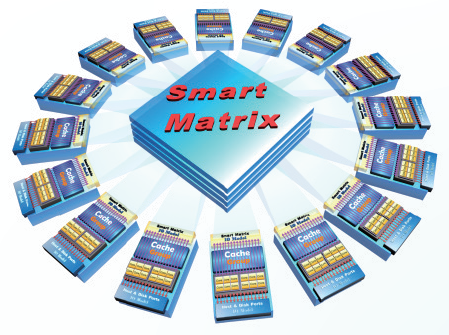 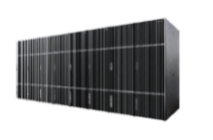 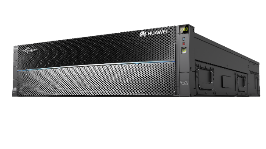 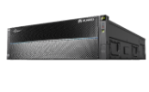 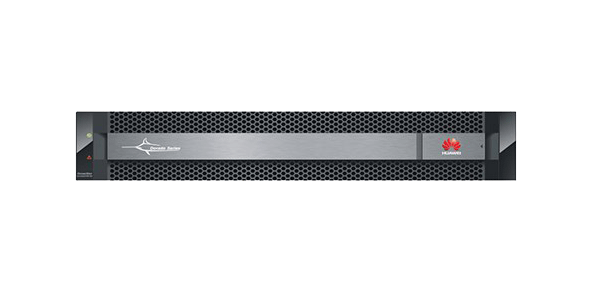 Start out
Grow
Lead
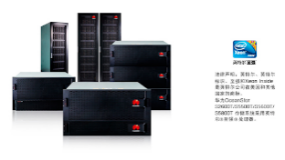 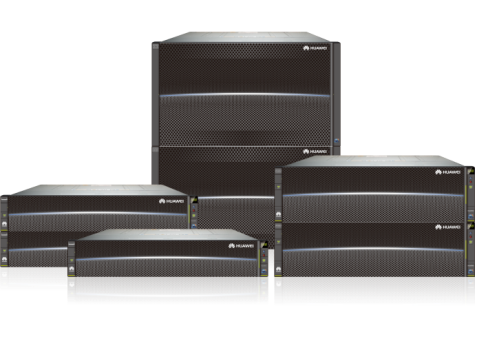 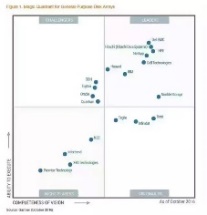 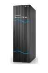 Released self-developed
virtual storage
Launched FC storage
Scale-out clustered NAS storage
Huawei
OceanStor V3
Launched T series
unified storage
2003
New-gen hybrid flash storage OceanStor 6.x
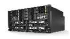 2007
First SAN&NAS
converged storage
Leader in Gartner Magic Quadrant for the first time
Industry's first full-series
NVMe all-flash storage
2009
Huawei OceanStor Pacific series
2012
2014
2016
2018
2020
2022
[Speaker Notes: 2003: launched the first-generation FC storage product. 
2006: released the first-generation self-developed IP SAN.
2007: released the self-developed FC SAN product — S5000.
2008: launched cloud storage node T3000.
2009: released the first-generation scale-out NAS storage product.
2011: developed the first all-solid-state storage Dorado 2100.
2012: released T series unified storage products.
...]
(Choose multiple options) Which of the following are data types?
Structured data
Semi-structured data
Unstructured data
Massive amounts of data
(Choose multiple options) Which of the following statements about storage are correct?
Storage refers to disks.
A storage system consists of storage hardware, software, and solutions.
Storage types include block storage, file storage, and object storage.
File storage is used to store data of data applications.
[Speaker Notes: Answer:
ABC
BC]
(Choose multiple options) Which of the following are characteristics of cloud storage?
Convergence
Open
Elasticity
Scale-up
(Choose multiple options) Which of the following are the objectives of integrating AI into storage?
Simple
Efficient
High power consumption
Easy to use
[Speaker Notes: Answer:
ABC
ABD]
Trend of Storage Technologies
Data and Information
Data Storage
Storage Architecture
Storage Technologies
Storage Media
Storage Products
Interface Protocols
Huawei official websites
Enterprise business: https://e.huawei.com/en/
Technical support: https://support.huawei.com/enterprise/en/index.html 
Online learning: https://www.huawei.com/en/learning
Popular tools
HedEx Lite
Network Document Tool Center
Information Query Assistant
[Speaker Notes: Popular tools
HedEx Lite: Huawei product document management tool, which allows users to browse, search for, update, and manage product documentation.
eStor: A graphic storage simulation platform. Through simulation of Huawei OceanStor all-flash storage devices, the platform helps ICT practitioners and customers quickly get familiar with Huawei storage products, and understand and master their operations and configurations.
Network Documentation Tool Center: The documentation tool for network products is a good assistant for bidding support, network planning, project delivery, and upgrade and maintenance.
Information Query Assistant: provides command and alarm information query for Huawei products.]